«Сокращение времени ожидания 
приема врача-терапевта 
в поликлинике п. Ревда»


ГОБУЗ «Ловозерская 
центральная 
районная больница»






2021 год
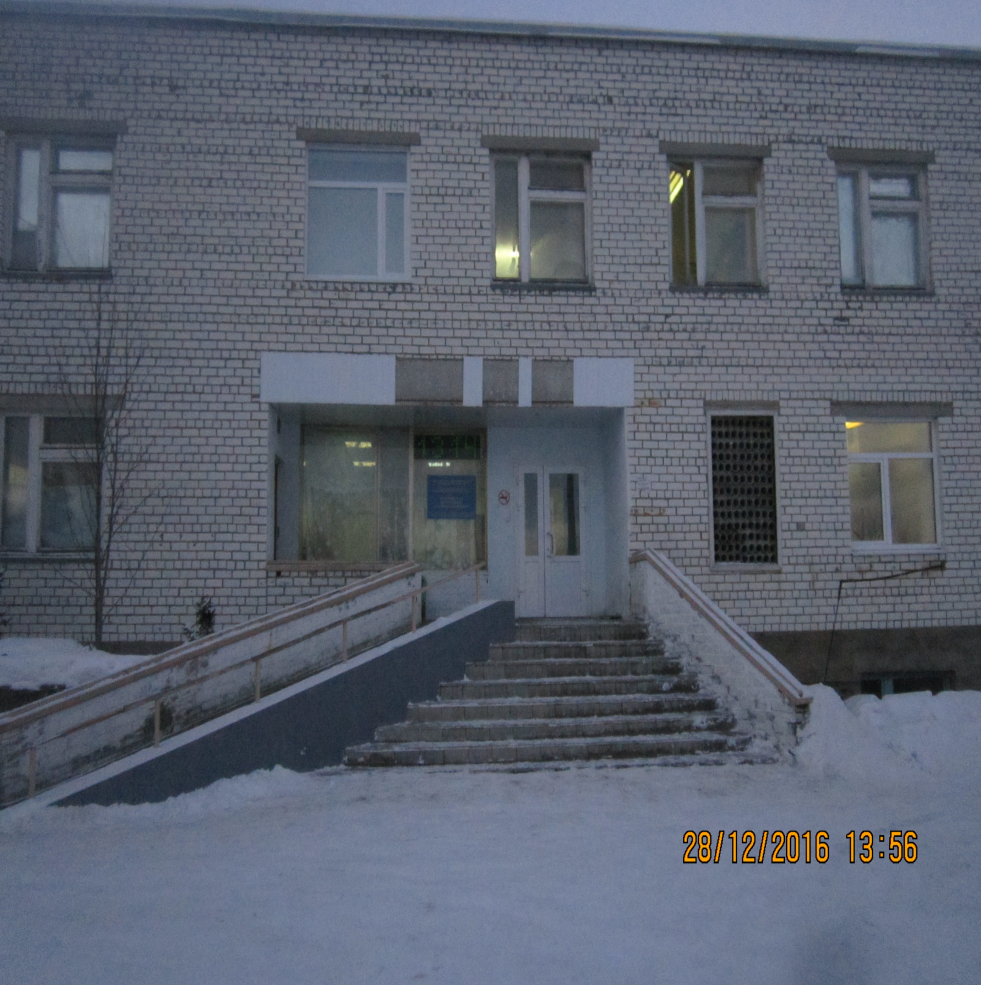 Рабочая группа проекта
- руководитель – Маслак В. Г., главный врач;
- администратор – Третьякова Н.В., заведующая поликлиникой;
- ответственный за визуализацию информации – Горчакова Е. И., старшая медицинская сестра;
- ответственный за маршрутизацию пациентов – Зайцева Т. И., администратор регистратуры;
- ответственный за информационное обеспечение проекта – Олейников А. В. – инженер-программист;
- ответственный за создание фотоотчета подготовки и реализации проекта – Олейников А. В., инженер - программист.
Рабочая группа проекта
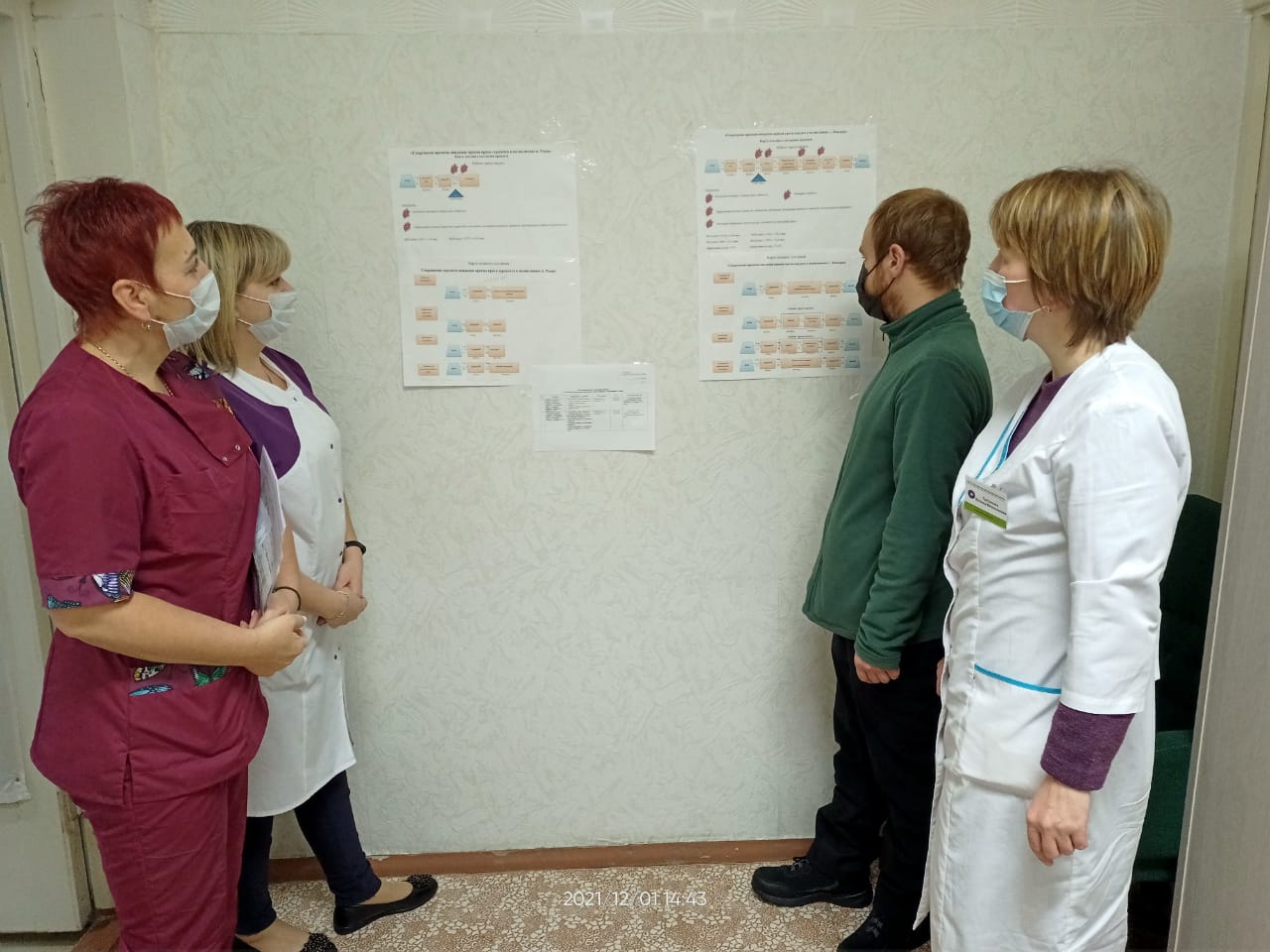 Паспорт проекта
Карта текущего состояния процесса
Карта целевого состояния
План мероприятий по реализации проекта
Пирамида проблем
МЗ РФ
МЗ МО
ГОБУЗ «ЛЦРБ»
Очереди и ожидание у кабинета терапевта
Пересечение потоков пациентов
Информация о выполненных мероприятиях:
открыт кабинет неотложной медицинской помощи для приема первичных пациентов;
разграничено время приема: запись первичных пациентов по телефону, через инфомат, интернет; запись повторных пациентов из кабинета врача;
в структуре приема выделено время для первичных пациентов;
Кабинет неотложной помощи
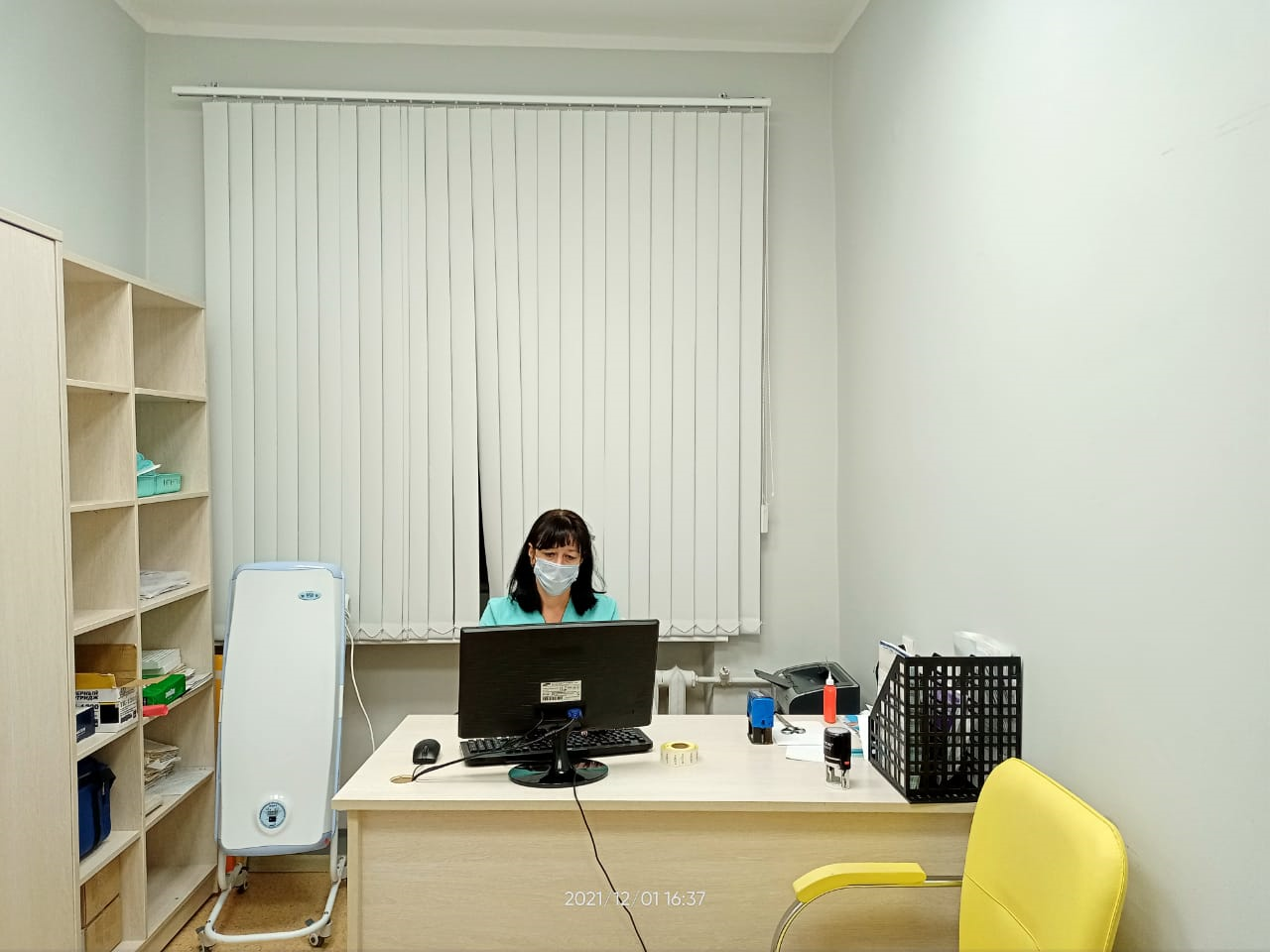 Информация о достигнутых результатах
.
Кабинет врача-терапевта
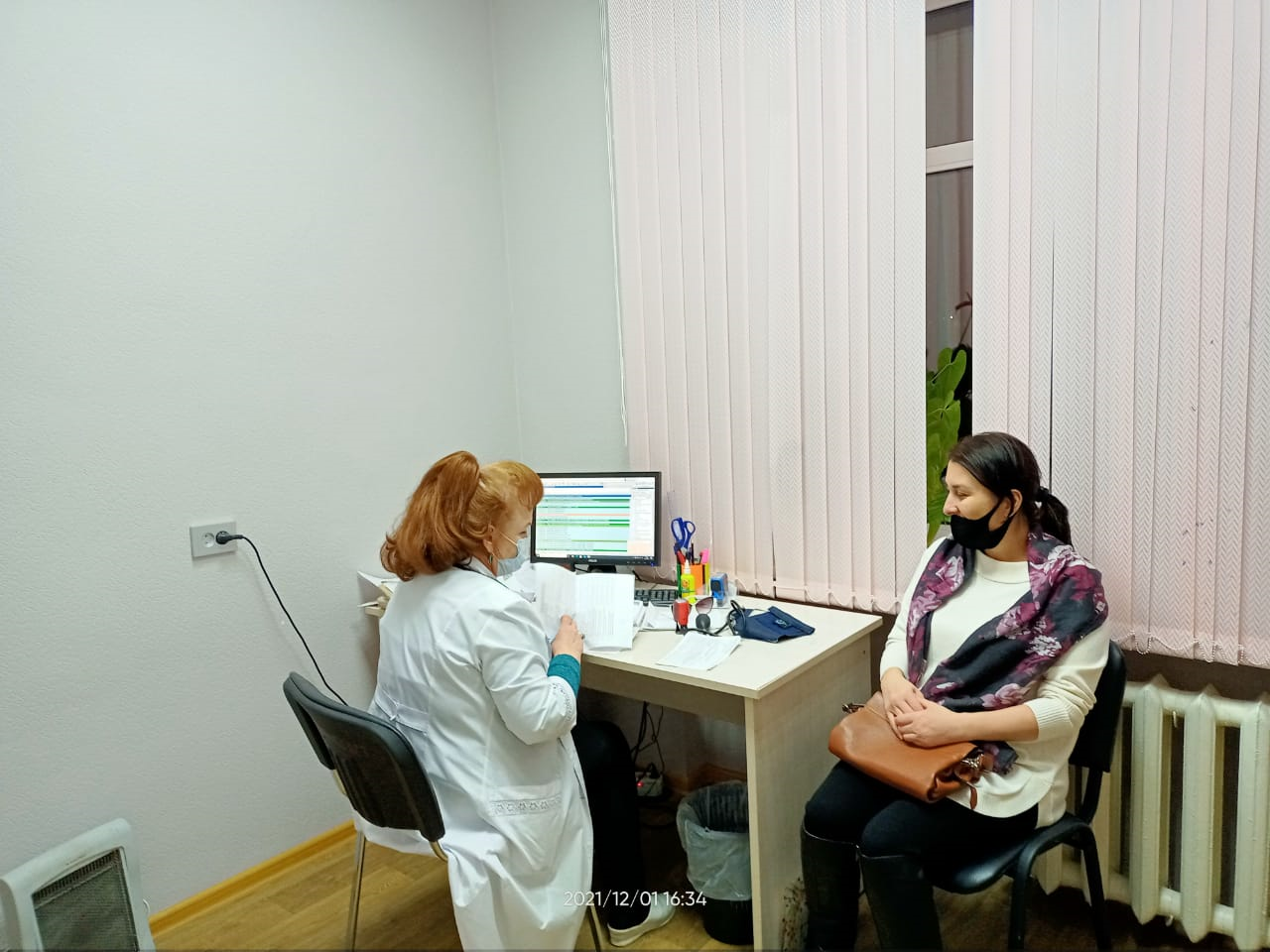 .
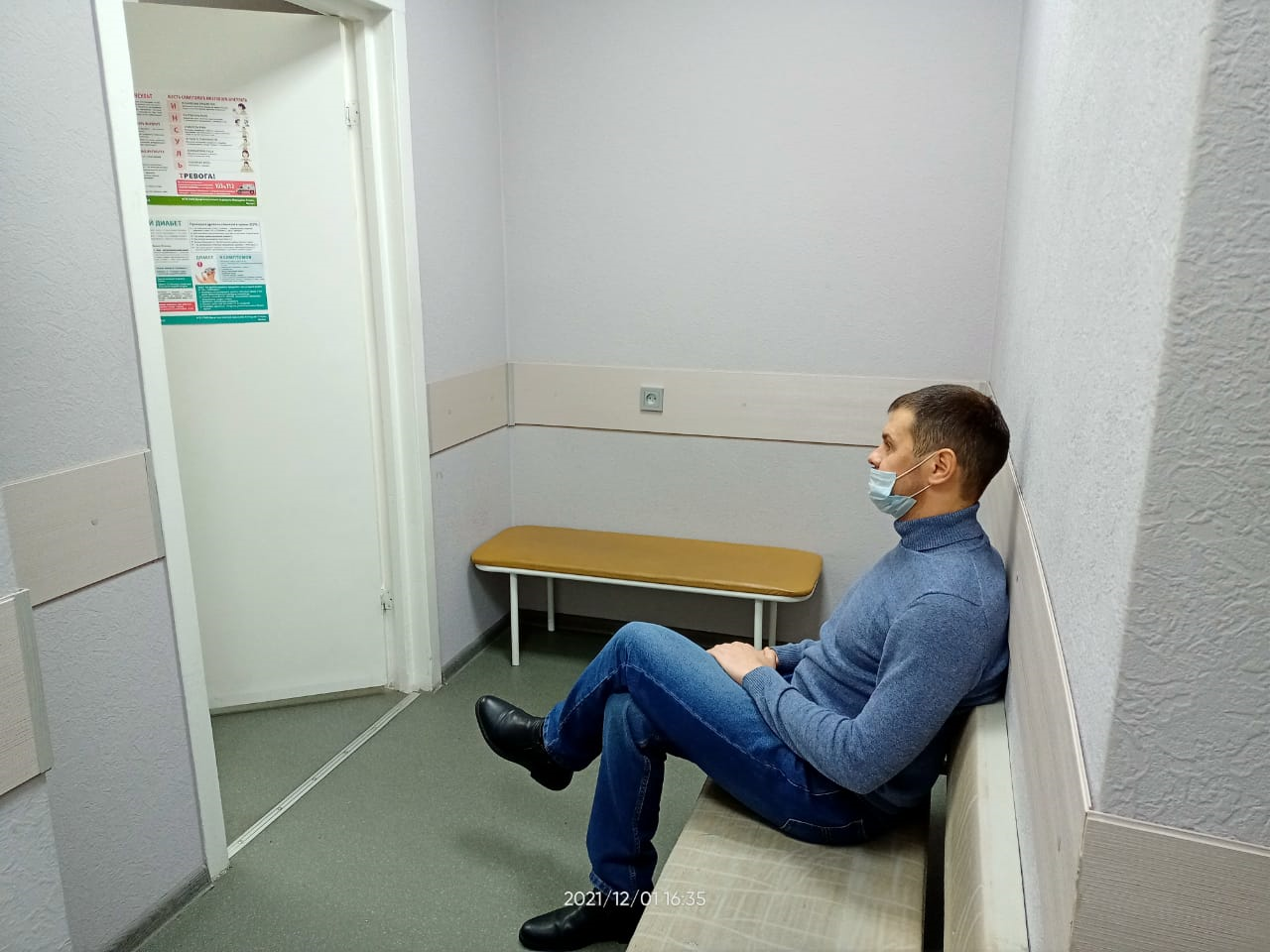 СПАСИБО ЗА ВНИМАНИЕ!